veni, vidi, vici
Die spinnen, die Römer!
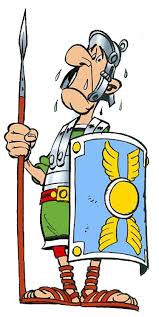 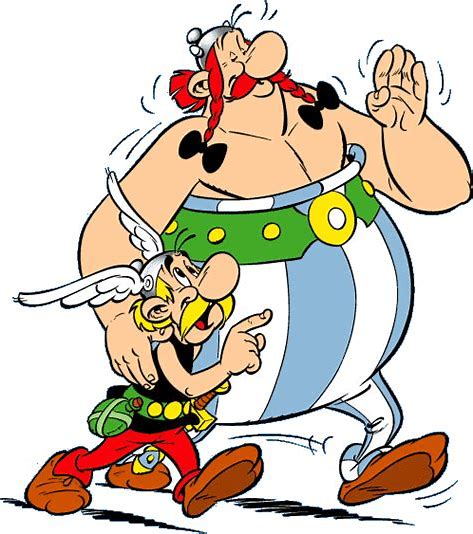 Asterix und Obelix-Operation
Latein
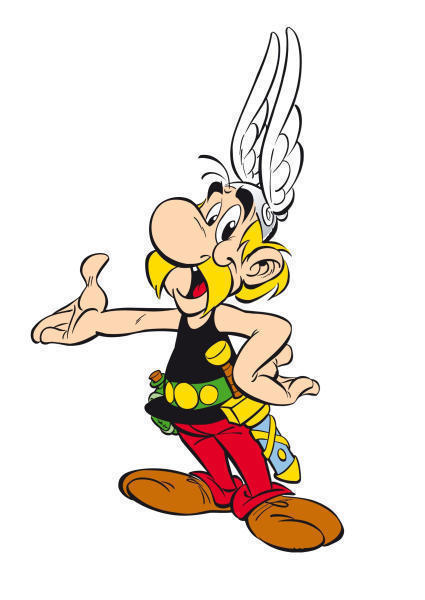 Darum solltest du Latein lernen!
Viele Fremdwörter sind ohne Latein nicht zu verstehen.
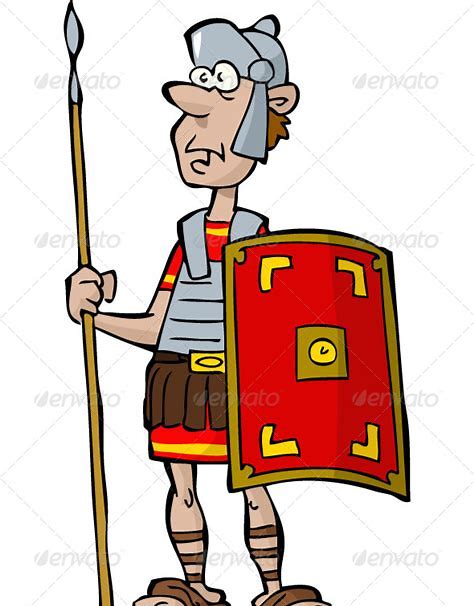 Bsp.: Kausalität, Kausalsatz
	von causa: der Grund
60 % des engl. Wortschatzes gehen auf das Lateinische zurück.
Bsp.:(eng.) table
	(lat.) tabula
der Tisch
Latein war 1500 Jahre lang die vorherrschende Sprache in der westlichen Welt.
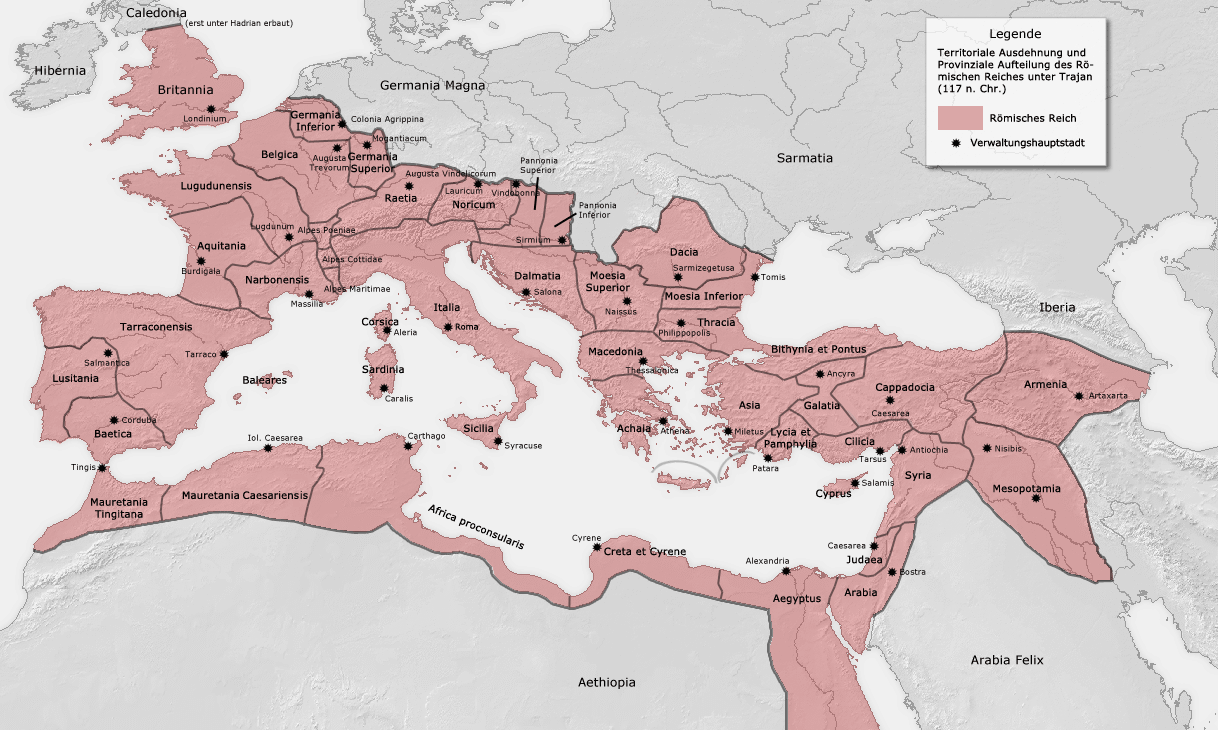 Latein ist für weitere 500 Jahre wichtig geblieben.
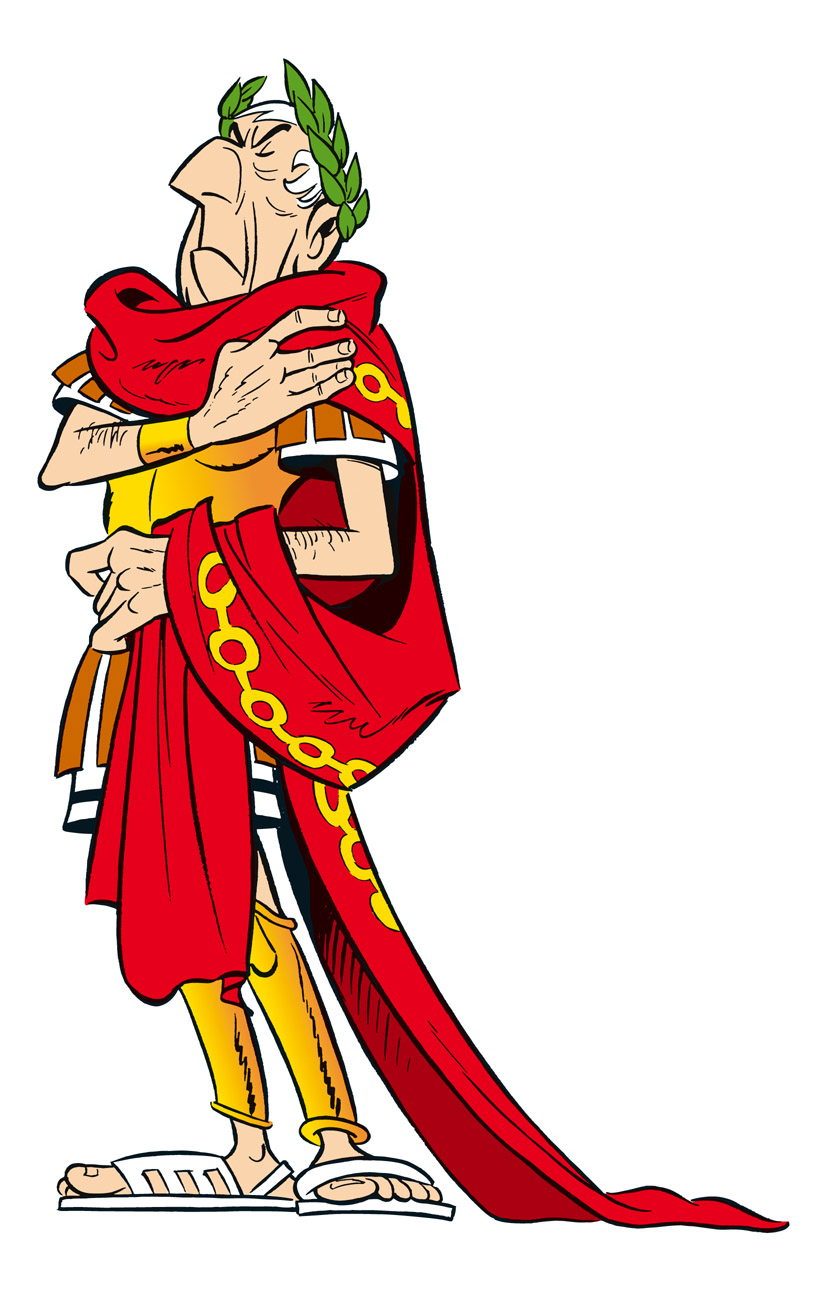 Kann ich mir nicht vorstellen!
Latein funktioniert nach den logischen Gesetzen von Grammatik und Syntax.

Über die lat. Sprache können wir die Grammatik der deutschen Sprache besser nachvollziehen.

Latein war Jahrhunderte lang die Sprache der Kirche, Gelehrten und Philosophen.
Latein erweitert dein Vokabular.

Lerne die Lateinischen Ursprungswörter, dann wird es dir leicht fallen, romanische Sprachen zu erlernen.

Ein bisschen Grammatik gehört auch dazu.
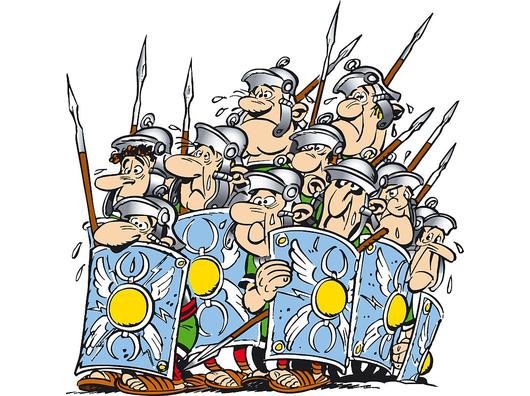 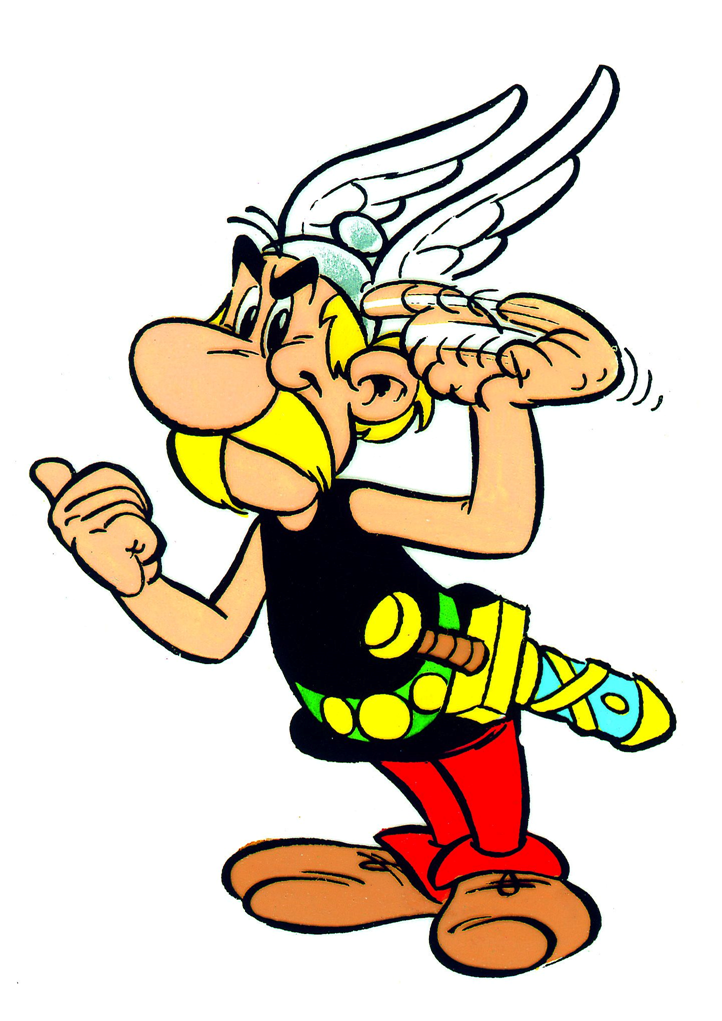 Lerne im Lateinunterricht Persönlichkeiten, Geschichte und die Kultur der Römer näher kennen.

Latein öffnet Türen zu anderen Sprachen (Französisch, Italienisch, Rumänisch , Spanisch und Portugiesisch).

Latein ist die Sprache der Wissenschaft, Medizin, Philosophie, Religion und Geschichte.
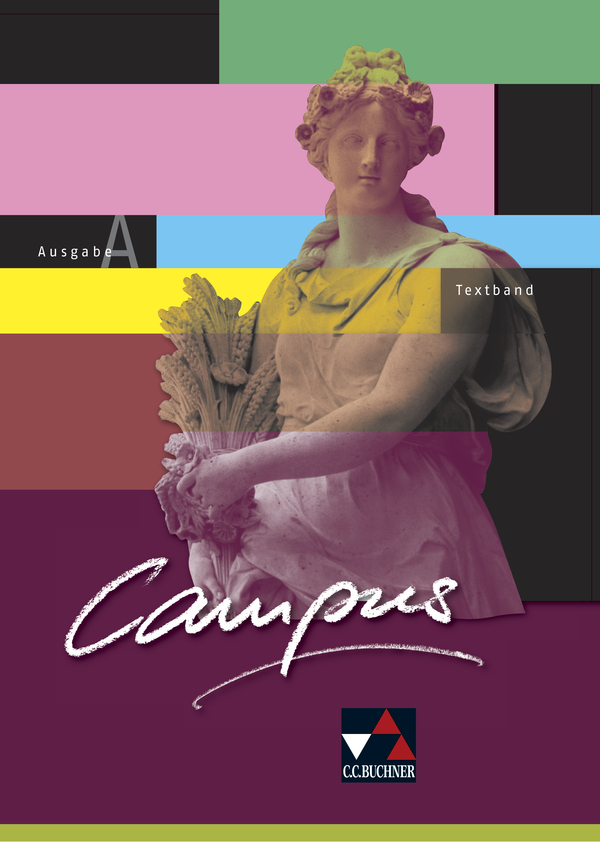 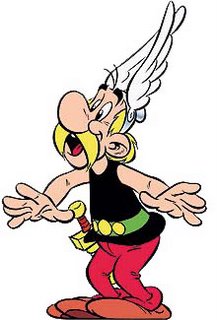 Coole Bücher!
Grammatikeinführung mit Übungen 
+ ansprechender Lektionstext
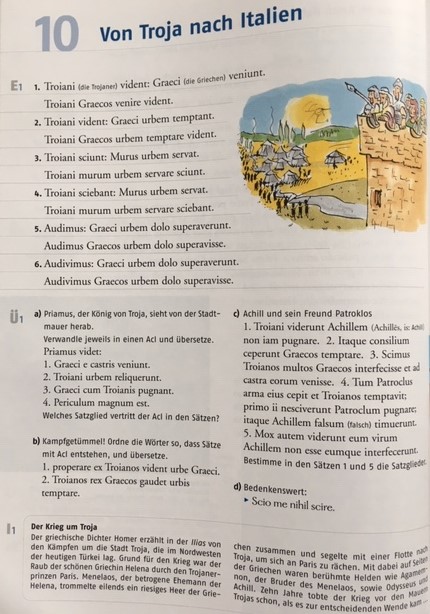 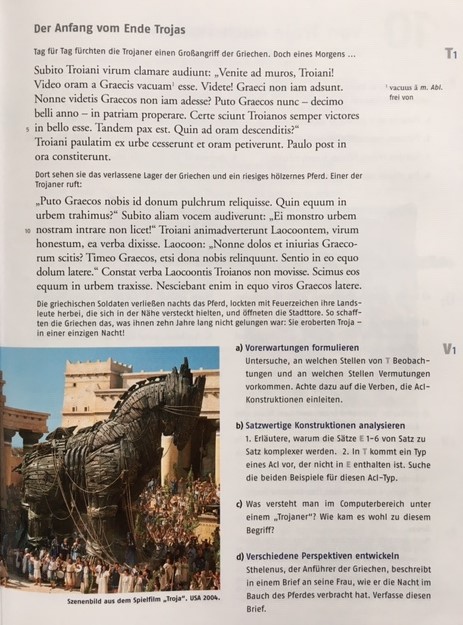 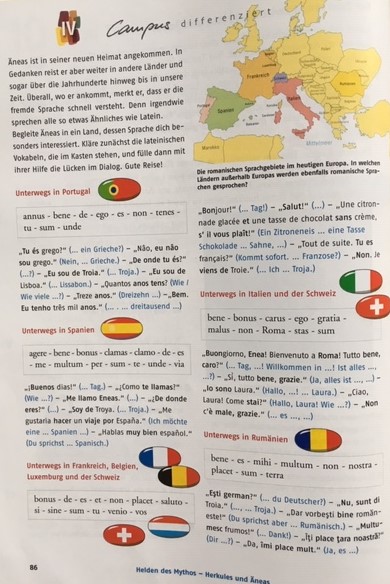 Differenziertes

 Übungsmaterial
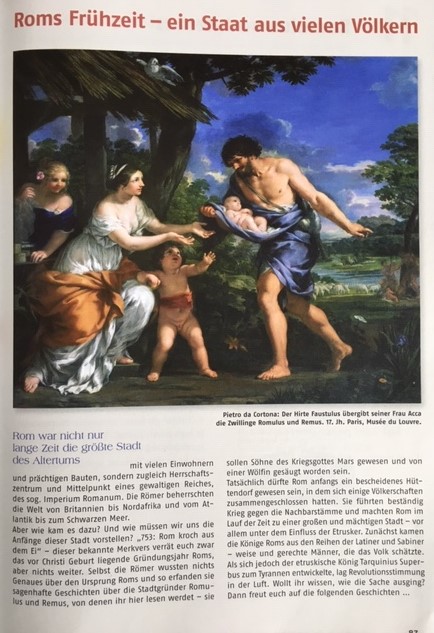 Interessante Themen
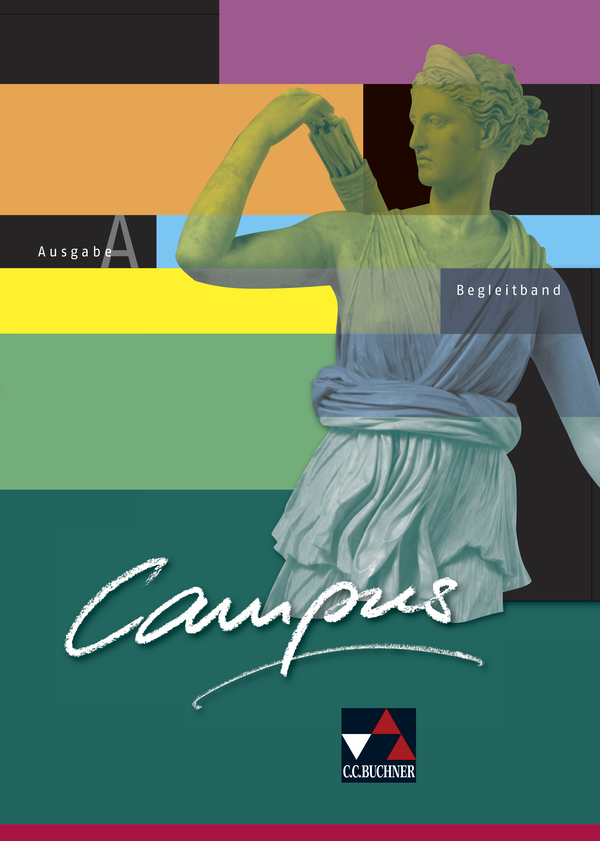 Begleitband mit:

Grammatik

Vokabelverzeichnis

Lernhilfen